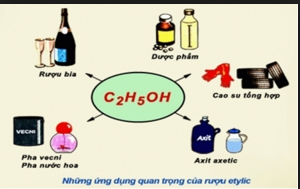 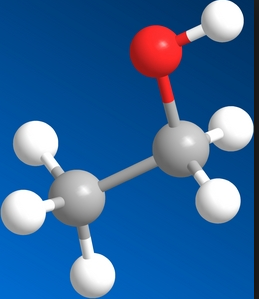 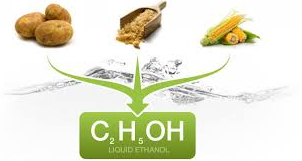 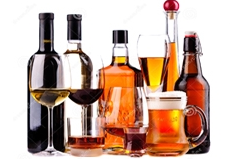 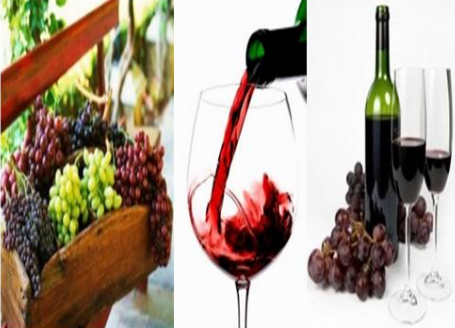 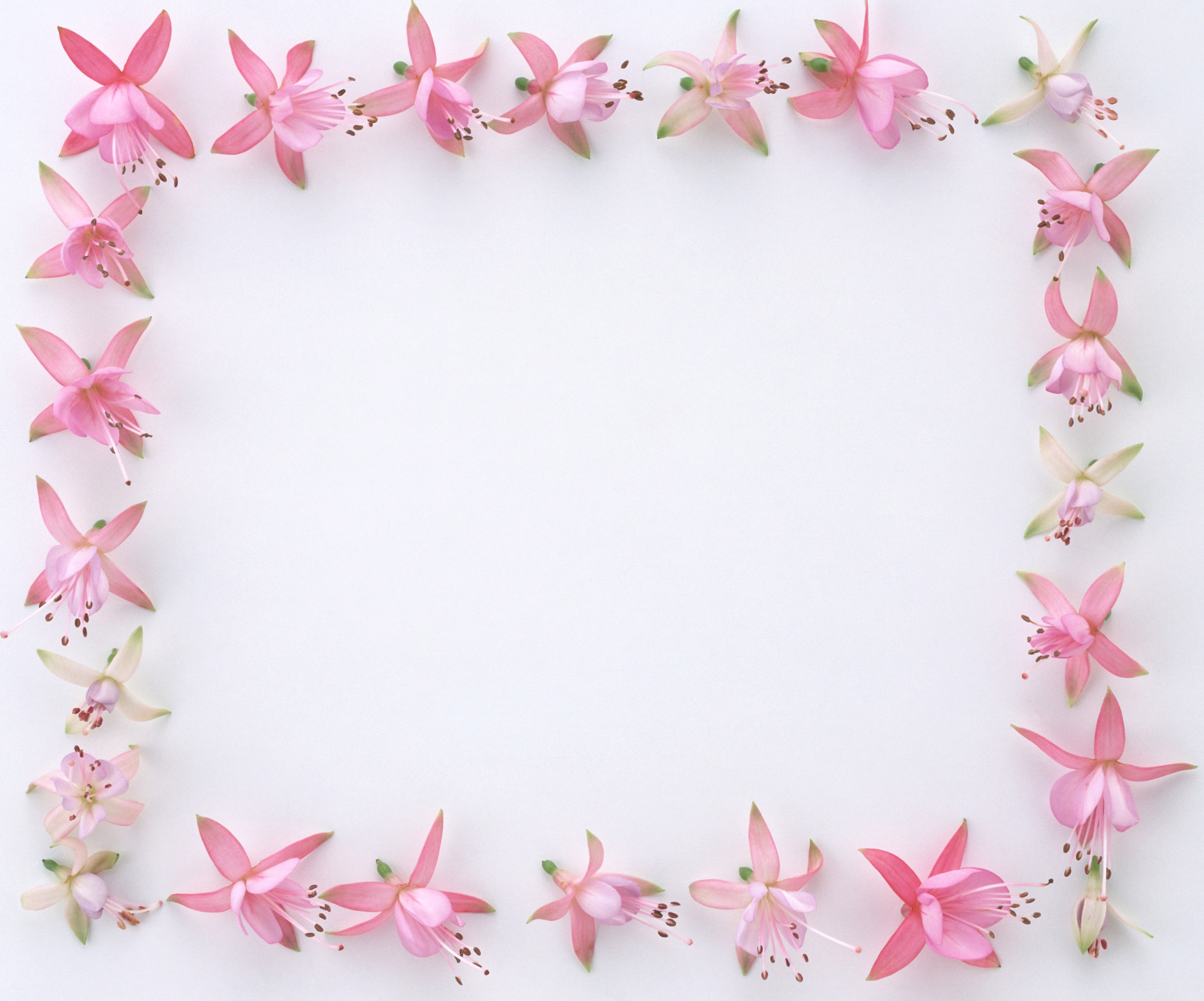 Chủ đề 5: 
DẪN XUẤT HALOGEN – ANCOHOL- PHENOL
BÀI 16:  ANCOHOL
NỘI DUNG
I/ KHÁI NIỆM - PHÂN LOẠI -  DANH PHÁP
II/ TÍNH CHẤT VẬT LÍ
I.  KHÁI NIỆM , PHÂN LOẠI VÀ DANH PHÁP  1. Khái niệm
 Ancohol là những hợp chất hữu cơ trong phân tử có nhóm hyđroxy (-OH) liên kết trực tiếp với nguyên tử cacbon no.
Lưu ý:
+  Một nguyên tử cacbon chỉ liên kết với một nhóm -OH+  Nhóm - OH không liên kết trực tiếp với C không no.
9)
2)
10)
6)
11)
CH3
I.  KHÁI NIỆM, PHÂN LOẠI VÀ DANH PHÁP  1. Khái niệm
Những chất nào sau đây là ancol ?
3)
1) CH3- CH2 -  CH2- OH
7)
4)  CH2= CH - CH2OH
5) CH2= COH - CH3
8) OH-CH2-CH2-CH2-OH
I.  KHÁI NIỆM, PHÂN LOẠI VÀ DANH PHÁP  2. Phân loại
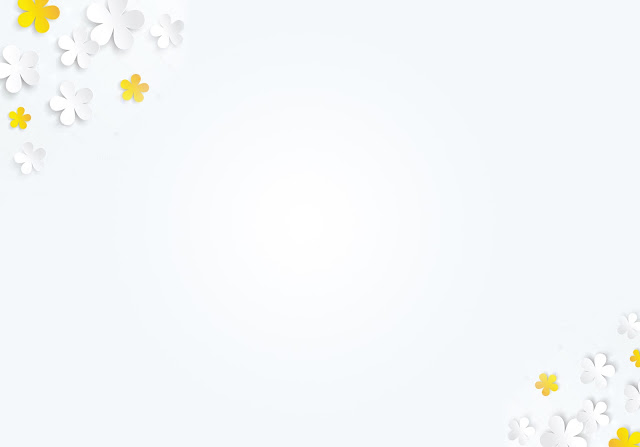 (      )n
Số lượng nhóm –OH
Gốc Hiđrocacbon
(đơn chức, đa chức)
(no, không no, thơm)
Theo bậc Carbon 
( Bậc I, II, III)
 Ancol no, đơn chức, mạch hở (ankanol) có công thức chung là:
 CnH2n+1OH (n  1)
CH2
CH
CH2
OH
OH
OH
CH2  OH
2. Phân loại
a. Dựa vào gốc hiđrocacbon
Cho một số ancol sau:










  Dựa vào gốc hiđrocacbon, ancol chia thành những loại nào?
CH3-CH2-OH
(1)
Ancol no
(2)
(3)
CH2=CH-CH2-OH
Ancol không no
(4)
Ancol thơm
CH2
CH
CH2
OH
OH
OH
CH2    CH2

OH     OH
2. Phân loại
b. Dựa vào số nhóm –OH trong phân tử
Cho một số ancol sau:











  Dựa vào số nhóm – OH, ancol chia thành những loại nào?
CH3-CH2-OH
(1)
Ancol đơn chức
CH2=CH-CH2-OH
(2)
(3)
ethylene glycol
Ancol đa chức
(4)
glycerol
OH
CH3- C - CH3
         CH3
2. Phân loại
c. Dựa vào bậc ancol
I
I
Ancol bậc 1
CH3- CH2- OH
I
II
I
CH3- CH- CH3
         OH
Ancol bậc 2
I
III
I
Ancol bậc 3
I
 Bậc ancol  tính bằng bậc của nguyên tử cacbon no liên kết với nhóm –OH
3. Đồng phân và danh pháp
3.1. Đồng phân
Xét các ancol no, mạch hở, đơn chức:
  - Đồng phân về vị trí nhóm chức.
  - Đồng phân về mạch cacbon.
  Thí dụ: các đồng phân ancohol của hợp chất có CTPT C4H10O
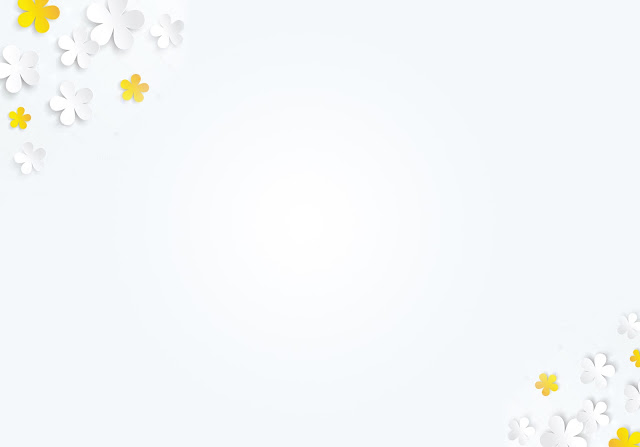 Đồng phân C4H10O (C4H9OH)
3. 2. Danh pháp
tên hydrocarbon
tên hydrocarbon
(bỏ e)
số nhỏ nhất chỉ vị trí nhóm -OH
số chỉ vị trí nhóm -OH
Tên monoancohol
Tên polyancohol
=
+ “ol”
+ “ol”
+
=
+
a. Tên thay thế

=
Từ chỉ số lượng nhóm -OH

+
Lưu ý:
+ Chọn mạch chính là mạch dài nhất và chứa nguyên tử C liên kết với nhóm –OH.
+ Đánh số thứ tự nguyên tử C mạch chính: bắt đầu từ phía gần nhóm –OH hơn.
CH3- CH- CH2OH
          CH3
CH3- CH- CH2-CH3
          OH
OH
CH3- C - CH3
         CH3
Tên các ancol  ứng công thức C4H10O :
?
CH3-CH2 -CH2-CH2OH
(1)
butan – 1- ol
(2)
butan – 2- ol
(3)
2 – methylpropan – 1- ol
2-metylpropan – 2 - ol
(4)
3. 2. Danh pháp
b. Tên thông thường:
 Tên = tên gốc hydrocacbonxyl + alcohol
Methyl alcohol
Ethyl alcohol
Propyl alcohol
Isopropyl alcohol
CH2 = CH –CH2OH
Allyl alcohol
C6H5 CH2OH
ethylene glycol
glycerol
Benzyl alcohol
LUYỆN TẬP : HS lên bảng
Viết công thức cấu tạo của các alcohol sau (Nhóm 1,3 )
  Pentan-1-ol
  2-metylbutan-1- ol
  2,2 đimetylpropan-1-ol
  2-metylbutan-2- ol
  3-metylbutan-2 ol
LUYỆN TẬP : HS lên bảng
Từ công thức cấu tạo hãy gọi tên theo danh pháp thay thế của các alcohol sau (Nhóm 2, 4).
CH3-CH2-CH2-CH2-CH2-OH
CH3-CH2-CH(CH3) – CH2-OH
CH3-C(CH3)2- CH2-OH
CH3 – C(CH3)(OH) – CH2-CH3
CH3-CH(OH) –CH(CH3) –CH3
II. TÍNH CHẤT VẬT LÍ
+ Ở điều kiện thường, các alcohol no, đơn chuc, mạch hở chứa từ 1 đến 11 nguyên tử carbon là chất lỏng, chứa từ 12 nguyên tử carbon trở lên là chất rắn.
+ Nhiệt độ sôi và khối lượng riêng của các alcohol tăng dần, khi phân tử khối tăng.
+ Độ tan của alcohol từ C1 – C3 tan vô hạn trong nước.
Chú ý ảnh hưởng của liên kết hidro
Làm tăng nhiệt độ sôi, nhiệt độ nóng chảy
- Làm tăng khả năng hòa tan trong nước
CH3 - CH - CH - CH3
OH
OH
OH
Câu 1:
LUYỆN TẬP
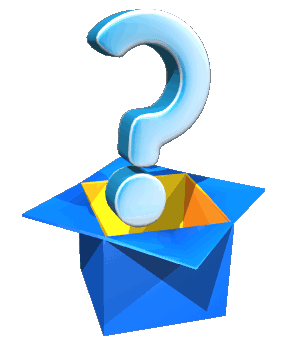 Trong các chất dưới đây, chất nào là ancohol?
CH3 - CH2 - CHO
CH3 - O - CH3
A.
B.
D.
C.
Câu 2:
LUYỆN TẬP
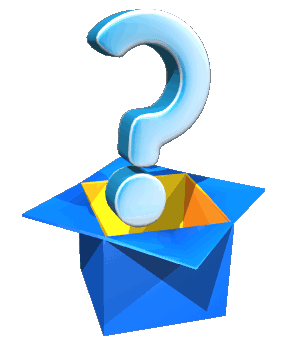 Phát biểu nào dưới đây là đúng?
A. Trong điều kiện thường, các ancohol ở thể khí.
B. Nhiệt độ sôi của các ancohol giảm theo chiều tăng của phân tử khối
C. Liên kết H giữa các phân tử làm cho ancohol có nhiệt độ sôi thấp.
D. Ancohol từ C1 tới C3 tan vô hạn trong nước.
Câu 3:
LUYỆN TẬP
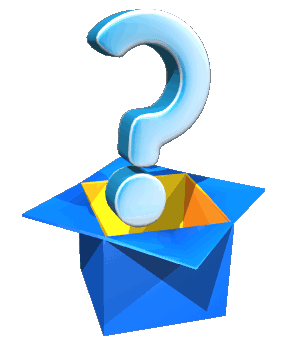 Ancohol sau có tên gọi là gì?
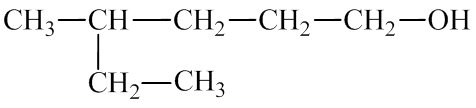 A.  4-etylpentan-1-ol
B. 2-etylpentan-5-ol
D. 4-metylhexan-1-ol
C. 4-metylpentan-2-ol
Câu 4:
LUYỆN TẬP
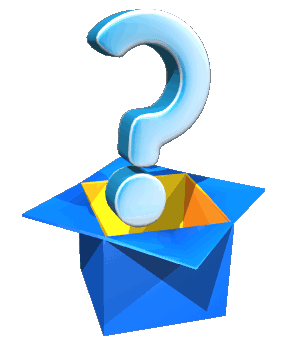 CTCT nào ứng với tên gọi 2,3-đimetylbutan-1-ol?
A.
B.
C.
D.
Câu 5:
LUYỆN TẬP
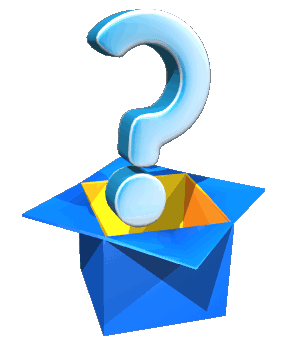 Ancohol C4H10O có bao nhiêu đồng phân?
A. 5
B. 3
C. 4
D. 2